Check-in 30Review – Other Codegen
Translate the following to x64
int main(){  int8_t a;
  int8_t b;
  return a + -b;
}
1
Check-in 30 SolutionReview – Other Codegen
Translate the following to x64
int main(){  int8_t a;
  int8_t b;
  return a + -b;
}
2
AnnouncementsAdministrivia
Quiz 3 Friday
Review session TOMORROW at 7:00 (room TBA  )
3
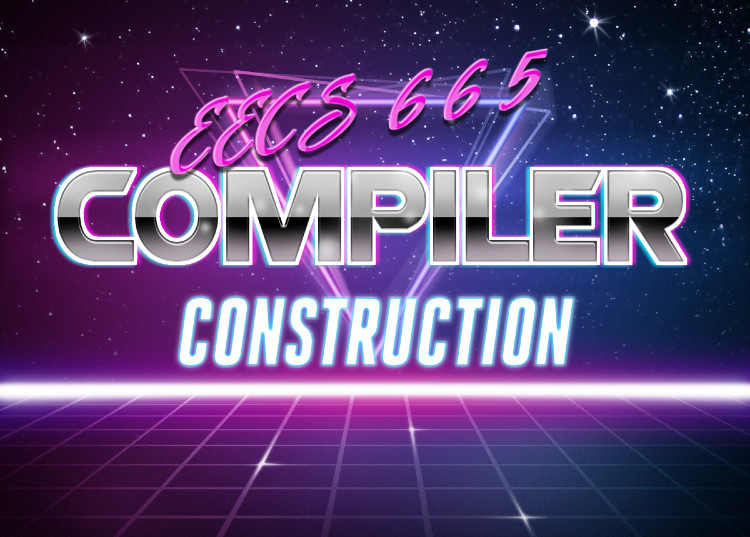 Heap Management
4
Previously…Other Code Generation
You Should Know
How to compile programs with strings
How to compile programs with arrays
The general idea behind pointers and shorter primitive types
Other constructs
Shorter primitive types
Arrays
Pointers
Strings
Structs
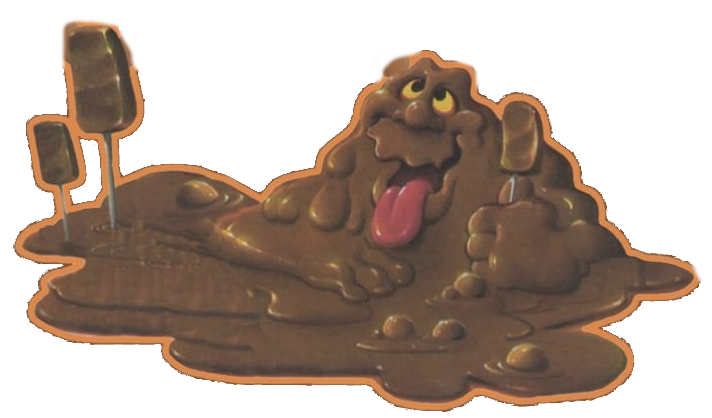 Machine Codegen
5
Today’s OutlineHeap Management
Heap Memory
Using the heap
OS interface
Garbage collection
Reference Counting
Mark and Sweep
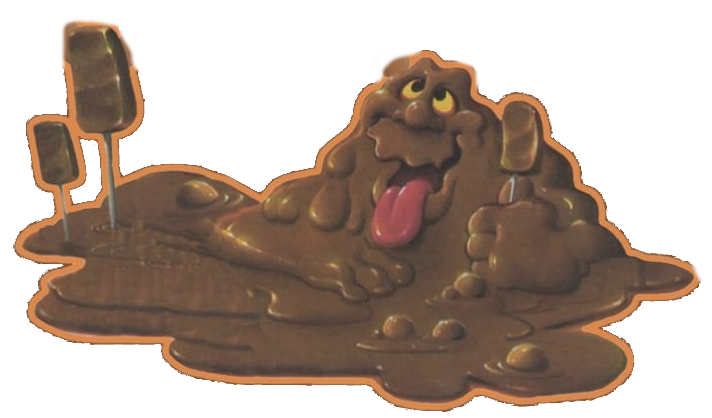 Machine Codegen
6
The Stack “Budget”Heap Management – Heap Memory
Fixed overall budget, managed internally
(On Linux):
rsp
rbp
stack “budget” 
remaining
AR3
AR2
AR1
…
free
Stack Segment
The stack segment is actually pretty small (10 MB)!
7
When the Stack isn’t enoughHeap Management – Heap Memory
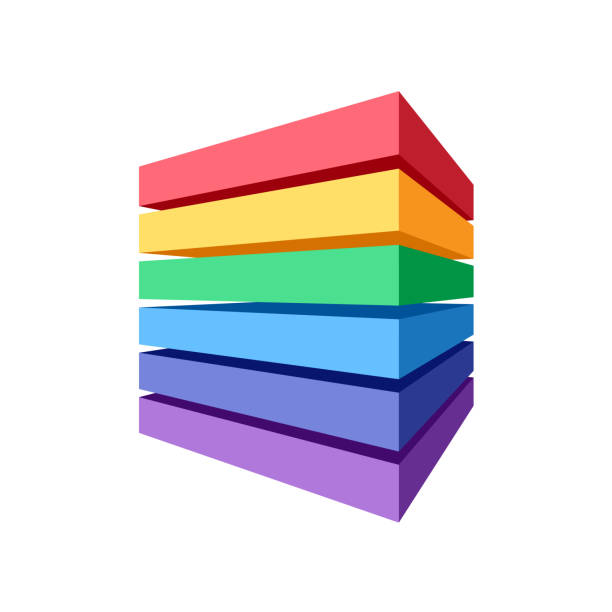 Stack memory is efficient but constrained
(De)Allocation is easy (just move the stack ptr)
Object lifetime is at most the lifetime of the activation record
This is a significant limitation!
8
Don’t Forget the Heap!Heap Management – Heap Memory
rip
0x60
0x61
0x62
0x40
rsp
rbp
Memory snapshot
0xe0
0xd8
0xc8
0xd0
0x20
…
…
…
…
…
subq $8, %rsp
movq $1 %rax
0x123
0x48
0x69
0x0
int g
char * str
saved rip
saved rbp
locals
obj1
fn 2 code
fn 1 code
fn1 AR
code segment
global data
heap
free
stack
9
Expressiveness/Efficiency LimitationsHeap Management
int[200] getArrayOf5s(){  int[200] res;
  for (int i = 0 ; i < 200 ; i++){
    res[i] = 5;
  }
  return res;
}
main(){
  int[200] fives = getArrayOf5s();
}
Would like res
allocated in the 
callee but alive 
in the caller
10
The Heap: Basic IdeaHeap Management
rsp
rbp
Disassociate memory region from ARs
Memory snapshot
…
…
g
books
obj2
res
fn 1 code
fn 2 code
fn2 AR
…
stack
.text
globals
free
Obj * g;
Obj * fn1(){   Obj * obj1 = new Obj();
   return obj1;
}
void fn2(){
  Obj * res = fn1();
  Obj * obj2 = new Obj();
  g = new Obj();}
11
The Heap: Basic IdeaHeap Management
0x60
rsp
rbp
Disassociate memory region from ARs
Memory snapshot
…
…
0x60
g
obj1
Obj
books
obj2
res
books
fn 1 code
fn 2 code
fn2 AR
fn1 AR
…
stack
.text
globals
heap
free
Obj * g;
Obj * fn1(){   Obj * obj1 = new Obj();
   return obj1;
}
void fn2(){
  Obj * res = fn1();
  Obj * obj2 = new Obj();
  g = new Obj();}
12
The Heap: Basic IdeaHeap Management
0x60
rsp
rbp
Disassociate memory region from ARs
Memory snapshot
…
…
0x60
g
Obj
books
obj2
res
fn 1 code
fn 2 code
fn2 AR
…
stack
free
.text
globals
heap
Obj * g;
Obj * fn1(){   Obj * obj1 = new Obj();
   return obj1;
}
void fn2(){
  Obj * res = fn1();
  Obj * obj2 = new Obj();
  g = new Obj();}
13
The Heap: Basic IdeaHeap Management
0x60
0x70
rsp
rbp
Disassociate memory region from ARs
Memory snapshot
…
…
0x70
0x60
g
Obj
books
obj2
res
Obj
fn 1 code
fn 2 code
fn2 AR
…
stack
free
.text
globals
heap
Obj * g;
Obj * fn1(){   Obj * obj1 = new Obj();
   return obj1;
}
void fn2(){
  Obj * res = fn1();
  Obj * obj2 = new Obj();
  g = new Obj();}
14
The Heap: Basic IdeaHeap Management
0x60
0x70
0x80
rsp
rbp
Disassociate memory region from ARs
Memory snapshot
…
…
0x80
0x70
0x60
g
Obj
Obj
books
obj2
res
Obj
fn 1 code
fn 2 code
fn2 AR
…
.text
globals
heap
free
stack
Obj * g;
Obj * fn1(){   Obj * obj1 = new Obj();
   return obj1;
}
void fn2(){
  Obj * res = fn1();
  Obj * obj2 = new Obj();
  g = new Obj();}
15
About the Heap
Heap Management
Appropriately named:
Not as well-ordered compared to the stack
Benefits
Reduces data copied between caller and callee
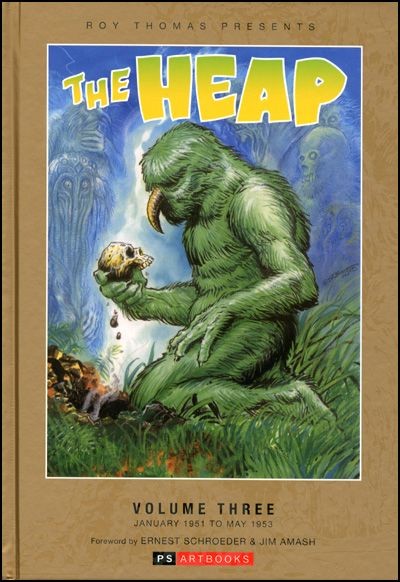 16
About the Heap
Heap Management
0x60
0x70
0x80
rsp
rbp
Appropriately named:
Not as well-ordered compared to the stack
Benefits
Reduces data copied between caller and callee
Obj * g;
Obj * fn1(){   Obj * obj1 = new Obj();
   return obj1;
}
void fn2(){
  Obj * res = fn1();
  Obj * obj2 = new Obj();
  g = new Obj();}
Memory snapshot
Just return address
0x60 in register
…
…
0x80
0x60
0x70
g
Obj
Obj
books
obj2
res
Obj
fn 1 code
fn 2 code
fn2 AR
…
code segment
globals
heap
free
stack
17
About the Heap
Heap Management
Appropriately named:
Not as well-ordered compared to the stack
Benefits
Reduces data copied between caller and callee
Flexible lifetime
Allows for various non-stack abstractions
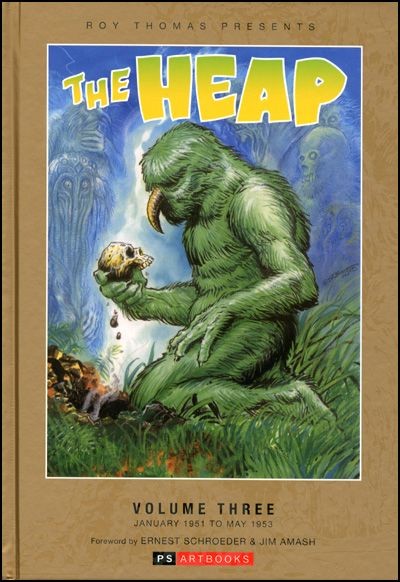 18
Heap-Appropriate Abstractions
Heap Management
Some Functions don’t fit the tradition stack-based lifecycle

First-class functions
Function closures

Simply allocate the closure on the heap
def outer {
  int a;
  def inner(){
    a = 1;
  }
  return inner;
}
19
Heap AllocationHeap Management
Naïve approach 1:
Allocate all process memory at load time
Incredibly wasteful (probably not even possible)!
A modern 64-bit OS will actually limit heap / stack size to discrete, never-overlapping segments
This might seem like a limitation – it isn’t
264 bytes > 18 million terabytes of RAM
20
Managing the Heap
Heap Management
Only use the memory you need
The whole point is to allocate memory dynamically
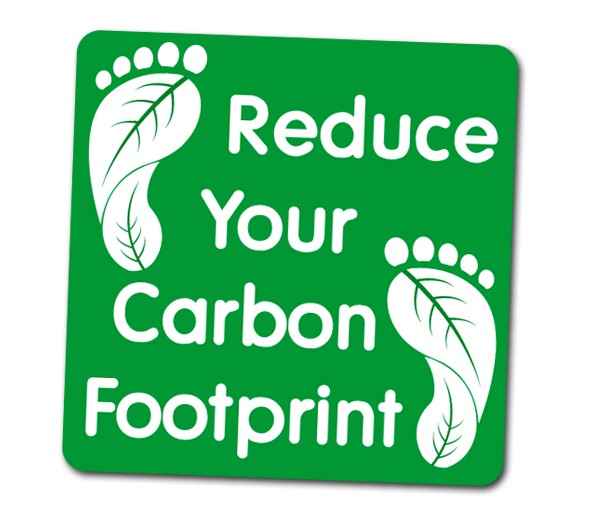 Memory
21
Heap Allocation: brk / sbrkHeap Management
Linux syscall for growing the heap
int brk(void *addr); 
     - Set the position of the program break
    - Linux: when addr is 0, returns current program break
rsp
rbp
program 
break
stack “budget” 
remaining
AR3
AR2
AR1
heap
free
Stack Segment (doesn’t grow)
22
Heap AllocationHeap Management
Naïve approach 2:
Ask the OS to allocate exactly the number of bytes we need for each new object
Very slow!
Naïve Scheme
rsp
rbp
program 
break
stack “budget” 
remaining
AR3
AR2
AR1
Object 1
Object 2
Object 3
heap (grow per object) ->
free
Stack Segment (doesn’t grow)
Better Scheme (another budget)
rsp
rbp
program 
break
heap “budget” 
remaining
stack “budget” 
remaining
Object 1
Object 2
Object 3
AR3
AR2
AR1
heap (grow in chunks) ->
free
Stack Segment (doesn’t grow)
23
Heap DeallocationHeap Management
When the heck do you free up heap memory?
Obj * g;
Obj * fn1(){   Obj * obj1 = new Obj();
   return obj1;
}
void fn2(){
  Obj * res = fn1();
  Obj * obj2 = new Obj();
  g = new Obj();}
Obj * g;
Obj * fn1(){   Obj * obj1 = new Obj();
   return obj1;
}
void fn2(){
  fn1();
  Obj * obj2 = new Obj();
  g = new Obj();}
24
Heap DeallocationHeap Management
When the heck do you free up heap memory?
Whose job is it?
Simplest approach: rely on the programmer
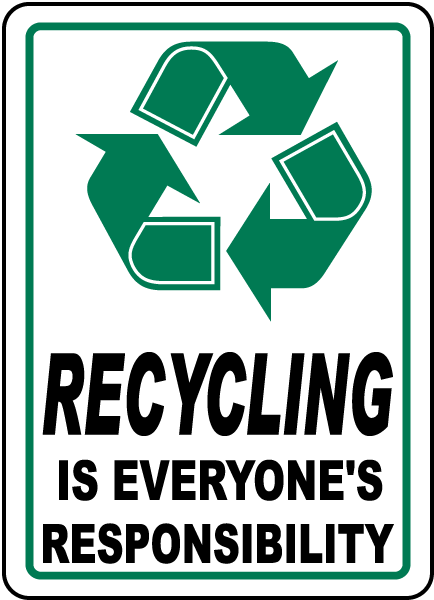 25
Heap DeallocationHeap Management
When the heck do you free up heap memory?
Whose job is it?
Simplest approach: rely on the programmer
The C/C++ way
Still some complexity in managing the heap
Heap compaction
“Modern” approach: free heap space automatically
26
Heap Management Terminology Heap Management
Cells: data items on the heap
Cells are pointed to by other cells, or by registers, stack pointers, global variables
Roots: registers, stack pointers, global variables
A cell is live if it pointed to by a root or another live cell
27
Garbage CollectionHeap Management: Garbage Collection Overview
Garbage: A memory block that cannot be (validly) accessed by the program
Obviously: a cell that is no longer live
Less Obviously: An explicitly deallocated cell still pointed-to
Garbage collection: Automatically reclaiming garbage for use in future allocation
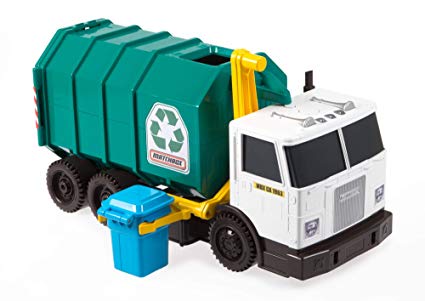 28
Garbage Collection: ConsiderationsHeap Management: Garbage Collection Overview
Because it’s automatic it can be unpredictable
It better not be too disruptive to performance
It better be correct
Don’t deallocate live cells / minimize memory leaks
29
Garbage Collection: Real-Time IssueHeap Management: Garbage Collection
Because it’s automatic it can be unpredictable
When is the garbage collector kick in?
How long will it take to run?
The software product may contain support for programs written in Java. Java technology is not fault tolerant and is not designed, manufactured, or intended for use or resale as on-line control equipment in hazardous environments requiring fail-safe performance, such as in the operation of nuclear facilities, aircraft navigation or communication systems, air traffic control, direct life support machines, or weapon systems, in which the failure of Java technology could lead directly to death, personal injury, or severe physical or environmental damage.
- From the Windows EULA
30
Today’s OutlineHeap Management: Garbage Collection
Heap Memory
Using the heap
OS interface
Garbage collection
Reference Counting
Mark and Sweep
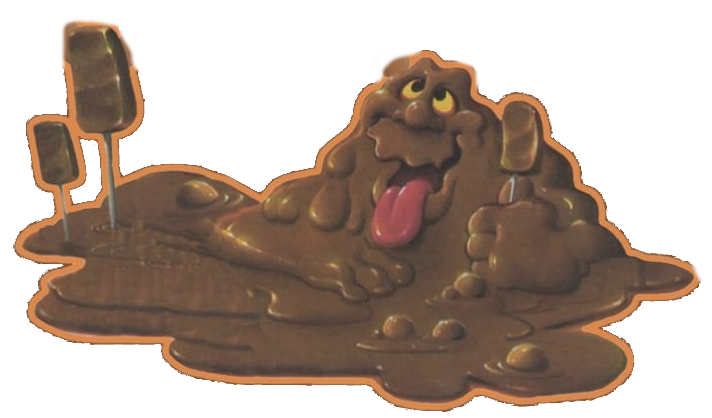 Machine Codegen
31
Naïve Reference CountingHeap Management: Garbage Collection
Associate a count with each Heap cell
When a pointer is assigned to the cell, increment count
When a pointer leaves scope (i.e. dies), decrement count
Predictable, fairly fast
Used by C++ smart pointers / Python
Garbage!
Not garbage?!
0
1
root
set
1
2
1
1
1
1
2
1
(null)
(null)
(null)
32
Naïve Reference Counting: LimitationsHeap Management: Garbage Collection
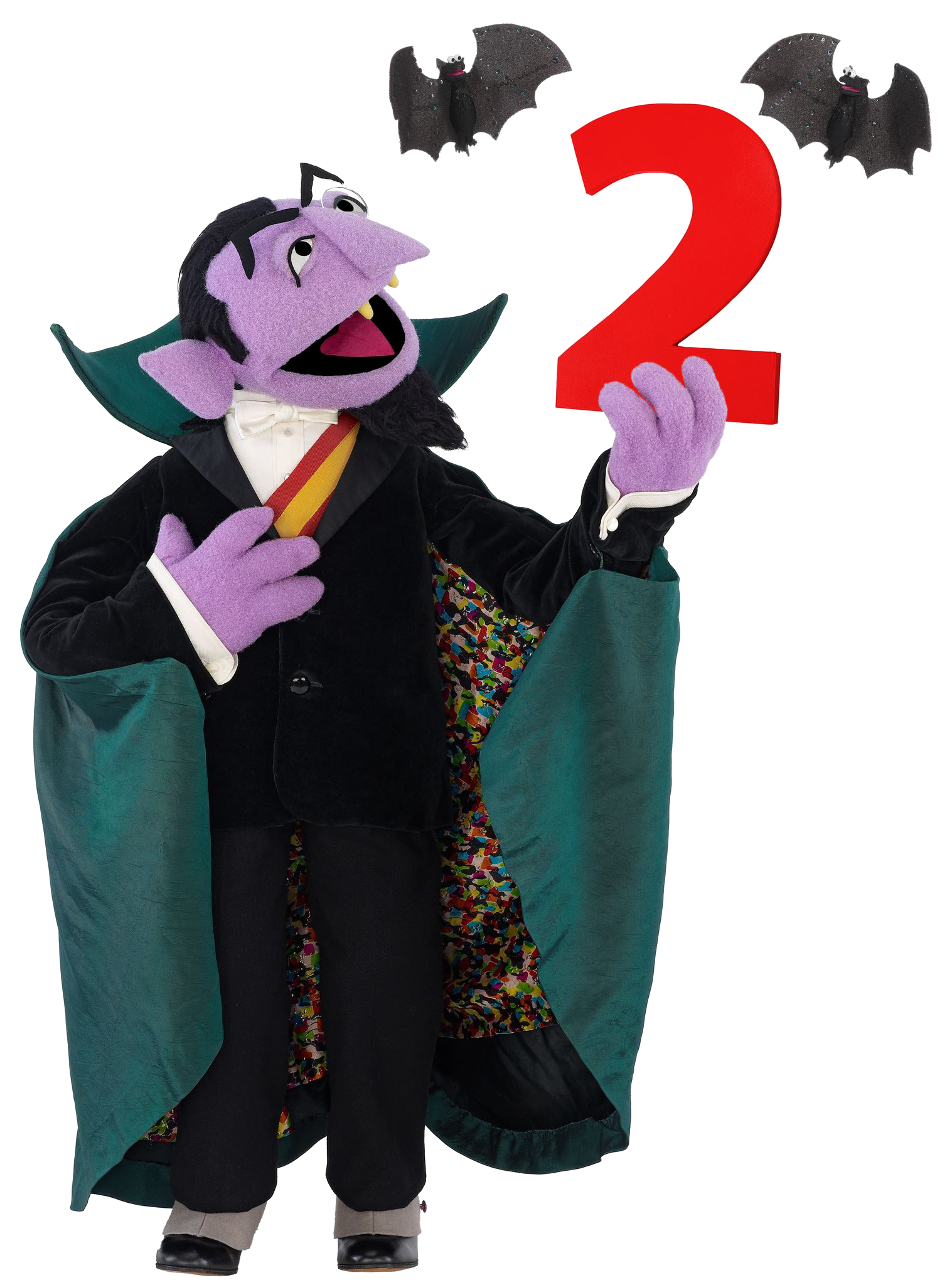 Space Overhead
1 counter per cell
Time Overhead
Fix up counts
Check for self-loops
Potential leaks
Cycles
33
Reference Counting: SummaryHeap Management: Garbage Collection
Associate a count with each Heap cell
When a pointer is assigned to the cell, increment the count
When a pointer goes out of scope/goes dead, decrement the count
Pretty predictable, relatively fast
Used by C++ smart pointers / Python
34
Mark and SweepHeap Management: Garbage Collection
“Lazy” garbage collection
(Can be) performed when needed
Two-phase approach:
Mark – Traverse memory from the roots, set a “mark bit” on each cell
Sweep – Free all memory that wasn’t marked
Garbage!
root
set
Garbage!
Garbage!
(null)
(null)
(null)
35
Mark and Sweep - TradeoffsHeap Management: Garbage Collection
Space Overhead - Low
Only need 1 bit per cell
Time Overhead - High
Need to traverse all data structures
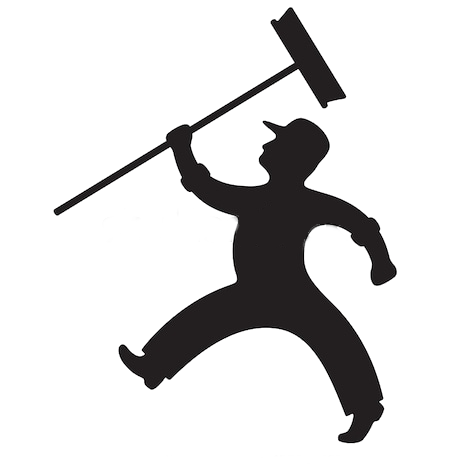 36
SummaryHeap Management: Garbage Collection
Compiler-adjacent topic
Probably implemented in a library and linked into the code
Still an important aspect of the design and implementation of a language!

Finished the basic workflow for the compiler!
37
Next TimeLecture Preview
How do we go from assembly code to an executable?
The postcompilation toolchain
The assembler
The linker
The loader
38